Figure 4.  Development of the internal reproductive organs in control and SF1/cre;Ctnnb1f/− female embryos ...
Hum Mol Genet, Volume 18, Issue 3, 1 February 2009, Pages 405–417, https://doi.org/10.1093/hmg/ddn362
The content of this slide may be subject to copyright: please see the slide notes for details.
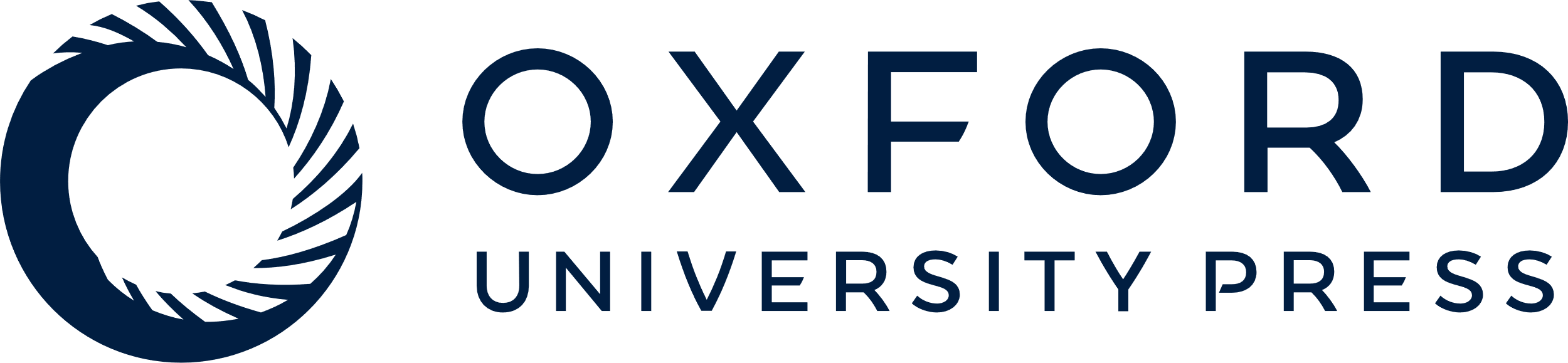 [Speaker Notes: Figure 4.  Development of the internal reproductive organs in control and SF1/cre;Ctnnb1f/− female embryos at birth. ( A and B ) are whole-mount light field microscopic images of the urogenital system. ( C and D ) are close-up images of the reproductive tracts in (A) and (B), respectively. ( E and F ) are H&E stained sections that contain ovaries and associated reproductive tracts from (C) and (D), respectively. ( G ) is a H&E stained section of the epididymis of a control male. Red arrows indicate the position of the ovaries. The black arrow indicates the presence of vas deferens. Scale bars represent 500 µm. b, bladder; epi, epididymis; k, kidney; o, ovary; ovi, oviduct; u, uterus. 


Unless provided in the caption above, the following copyright applies to the content of this slide: © The Author 2008. Published by Oxford University Press. All rights reserved. For Permissions, please email: journals.permissions@oxfordjournals.org]